Жирова Ольга Николаевна
100-735-693
«Russian national dish»
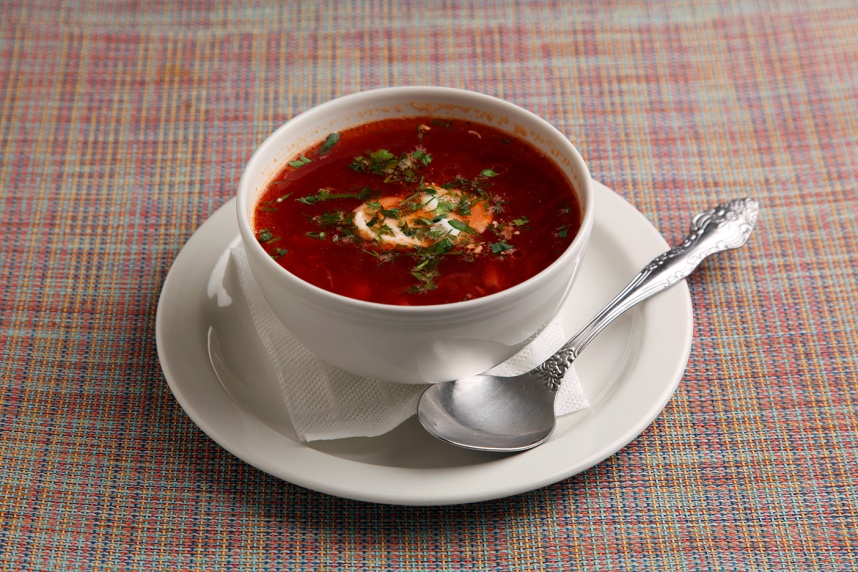 Russian                National                                Dish
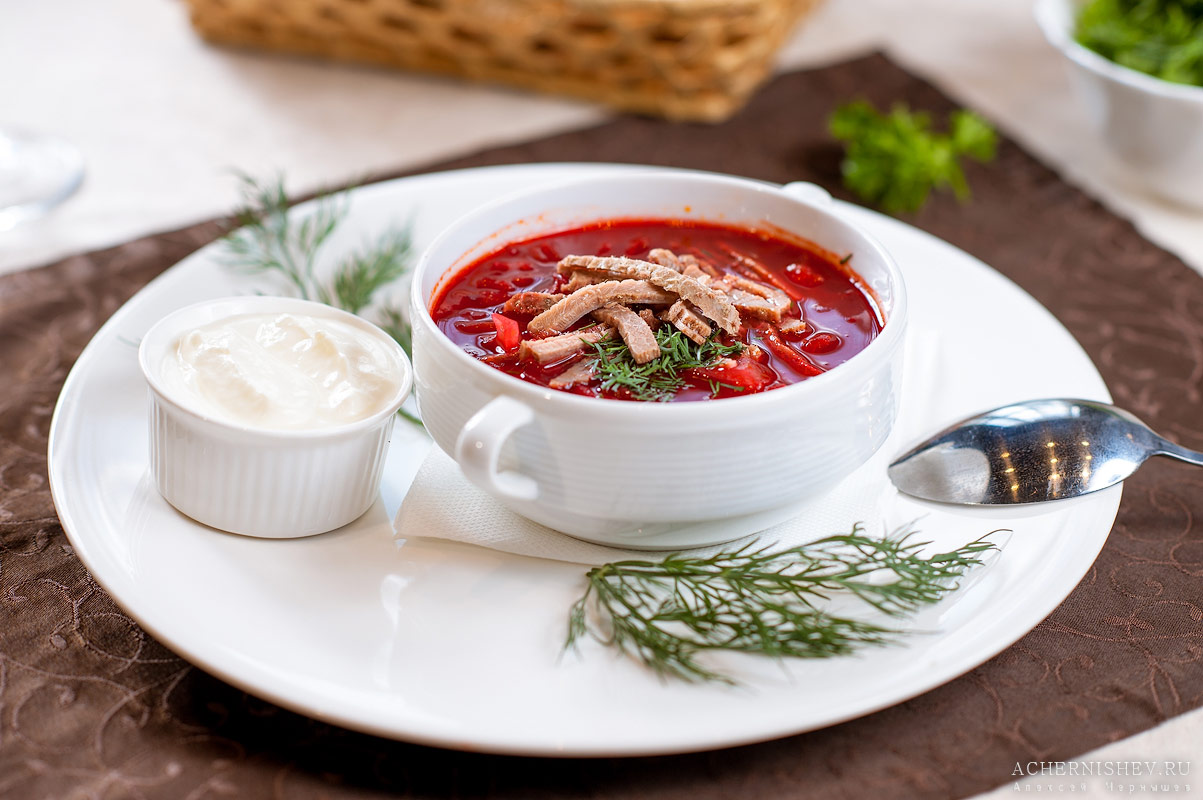 Let's train our tongues:
[i:] –  meat, beef, beetroot 
[ai]- kind, type, like
[ei] – place, tale
[λ] - onion , other
[o:] –  tomato, water, more, before
[u:] –  juice, food, beetroot , root
[æ] -  carrot, cabbage
New words:
borscht 
national dish 
delicious soup  
cold 
season 
contains 
meat 
tomato juice 
beetroot
vegetables 
carrots 
cabbage 
potatoes 
parnips 
celery 
onion, garlic
sour cream 
cook
Use words to label the picture:
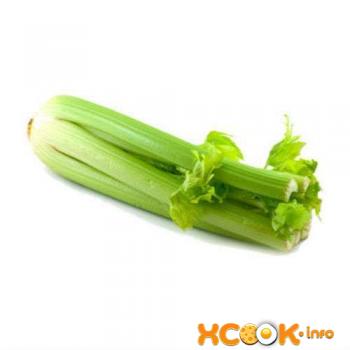 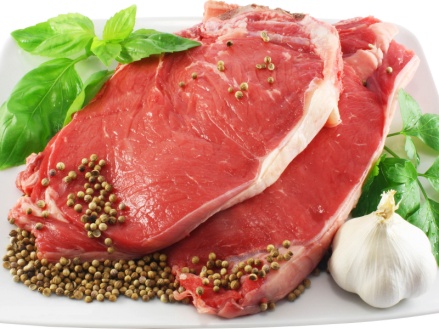 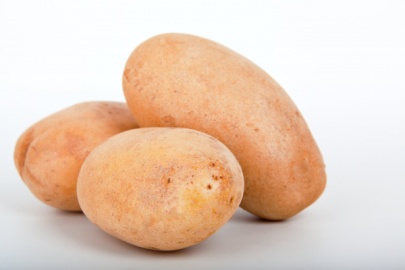 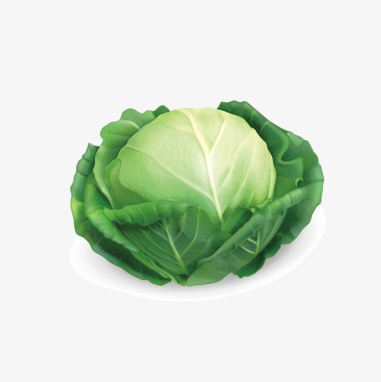 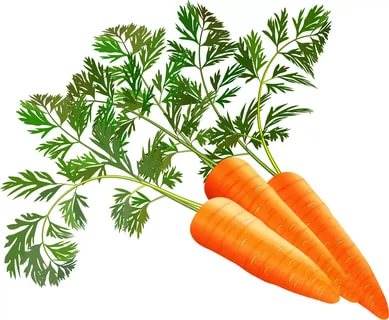 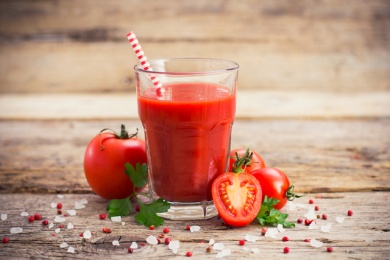 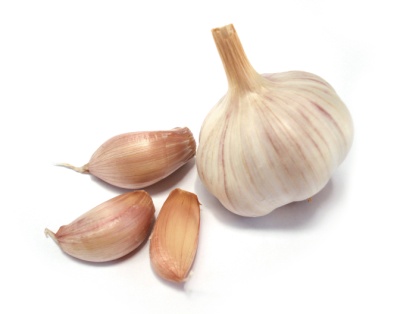 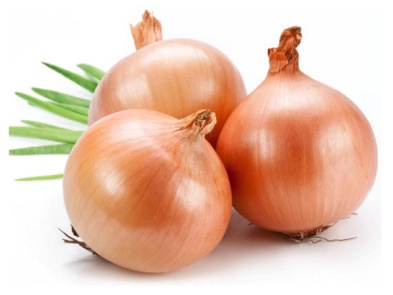 Answer the questions:
– What is borscht?
 - What does it contain?
– What do people eat it with?
 - How can you make it?
It’s time to have a rest:
Hands up! Clap! Clap! Clap!
 Hands down! Shake! Shake! Shake!
 Hands on hips! Jump! Jump! Jump!
 Hop! Hop! Hop! Stand still!
Complete the table: